МАДОУ «Огонёк»
Проект: Театр для малышей
Выполнил: воспитатель Догончина С.В.
С. Багдарин 
2019 г.
Актуальность проекта:
Театрализация- популярное и увлекательное направление;
Социальная и игровая направленность;
Позволяет решать педагогические задачи (развитие речи, интеллектуальное и художественное воспитание);
Познание окружающего мира;
Год театра в России
Цель проекта:
Создание условий для развития и поддержки интереса детей младшего дошкольного возраста к театру и театрализованной деятельности
Педагогические методы и приемы
Наглядный (выставка рисунков, поделок, предметов)
Словесный (рассказывание, чтение художественной литературы, беседа)

      Игровые методы и приёмы: 
Дидактические игры 
Подвижные игры
Игры, забавы, инсценировки
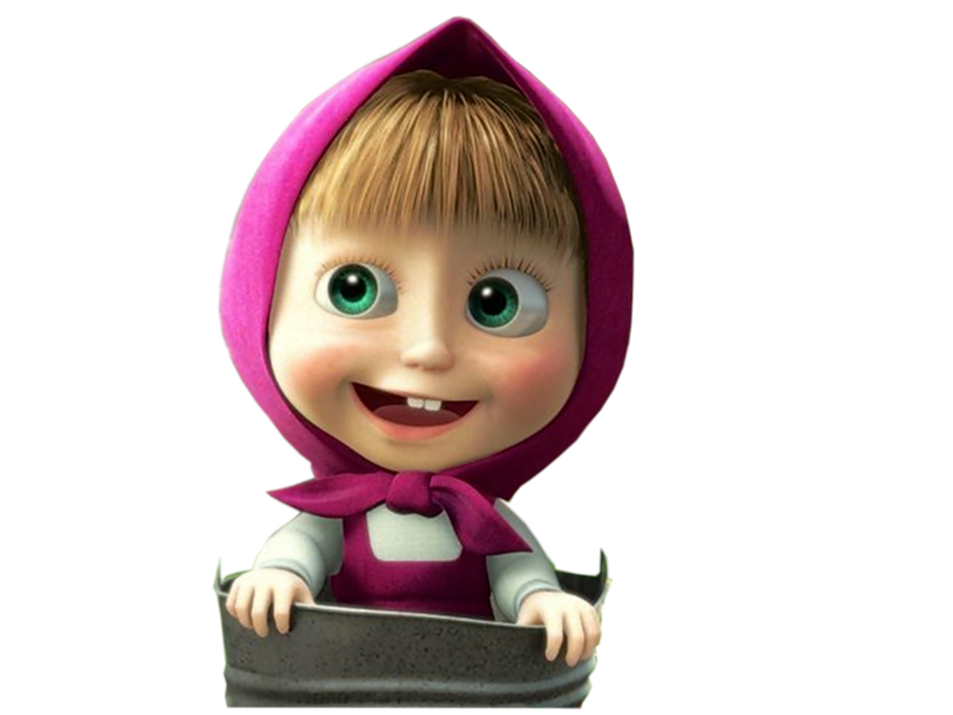 Задачи:
Создать условия для реализации проекта (отбор содержания, подготовка дидактического материала и др.)
Формировать у детей и родителей интерес к театру и совместной театрализованной деятельности
Развивать у детей первичные навыки в области театрального искусства (эмоциональный отклик в виде положительных эмоций, реакции на увиденное, использование мимики, жестов, голоса, подражание героям)
Этапы реализации проекта
Подготовительный (планирование, отбор содержания, ознакомление родителей с проектом)
Основной (практический)
Заключительный (презентационный)
Этап коррекции и контроля (подведение итогов)
Практический (основной) этап
Чтение
художественной
литературы
Чтение сказки «Теремок»
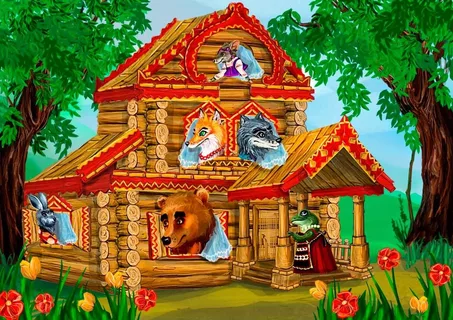 Инсценировка сказки «Репка»
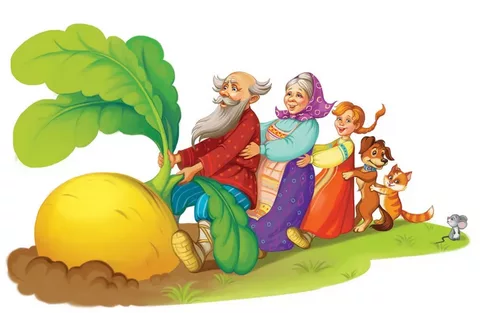 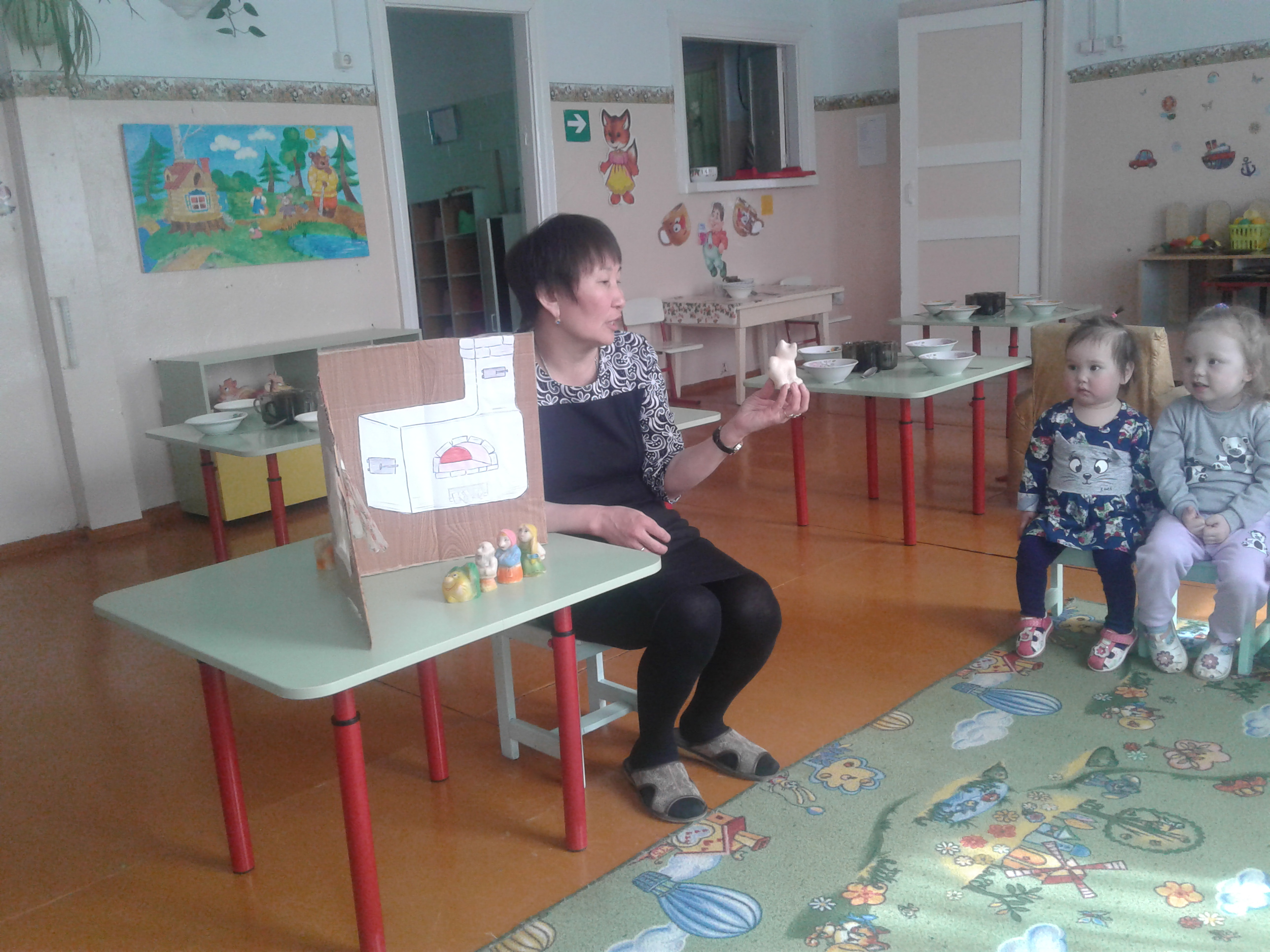 Пальчиковые игры
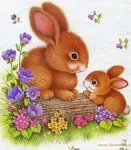 сериация сказки «Колобок»
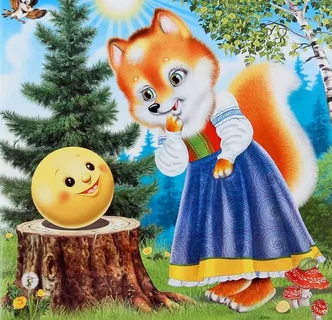 Театрализация сказки «Теремок»
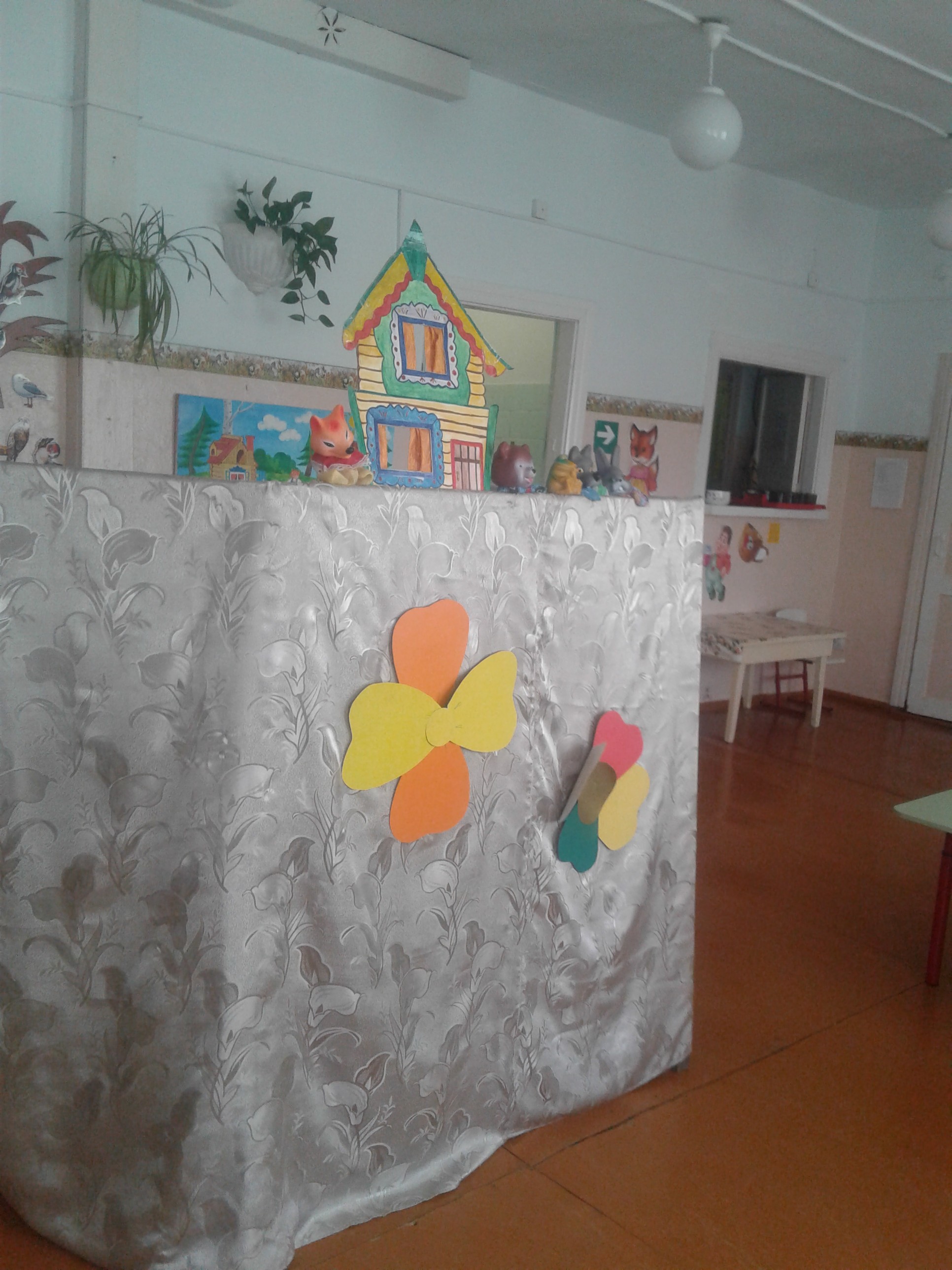 Планирование мероприятий на следующий учебный год в рамках реализации проекта
Разработка сценария совместно с родителями;
Изготовление и подбор реквизита;
Проведение репетиций;
Презентация, просмотр итоговых театральных мини-постановок;
Опрос родителей, подведение итогов
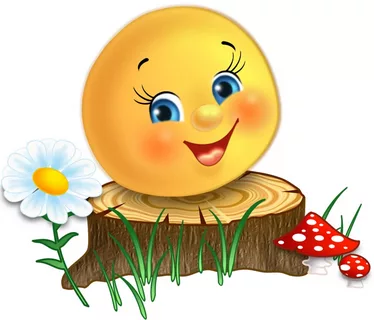 Спасибо за внимание!